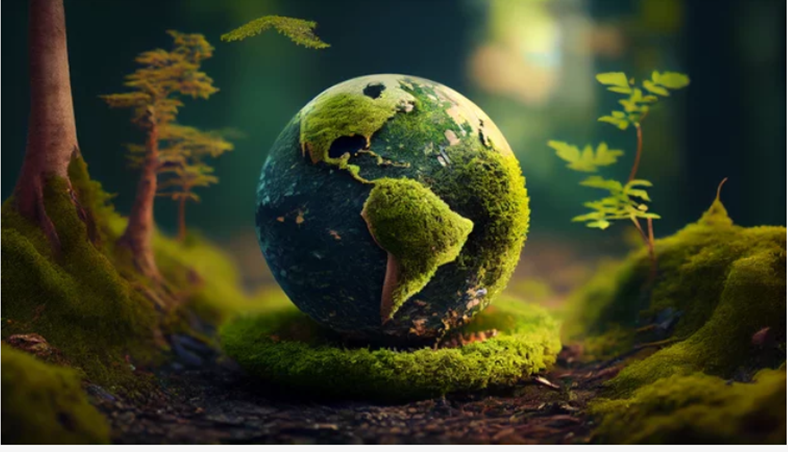 Regional Action on Climate Change: A Vision for the CAREC Program
CAREC Senior Officials’ Meeting 
13-14 June 2023
Tbilisi, Georgia
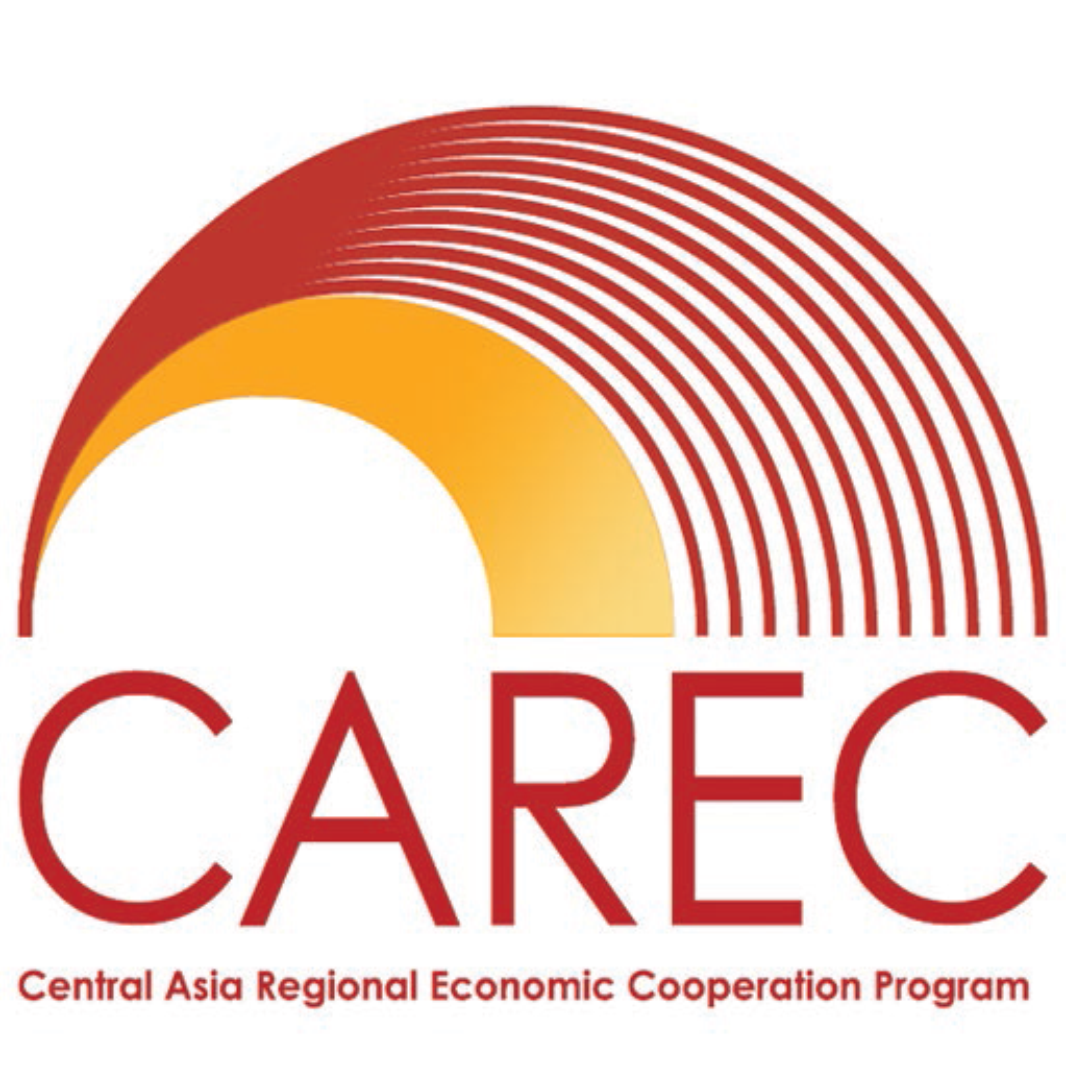 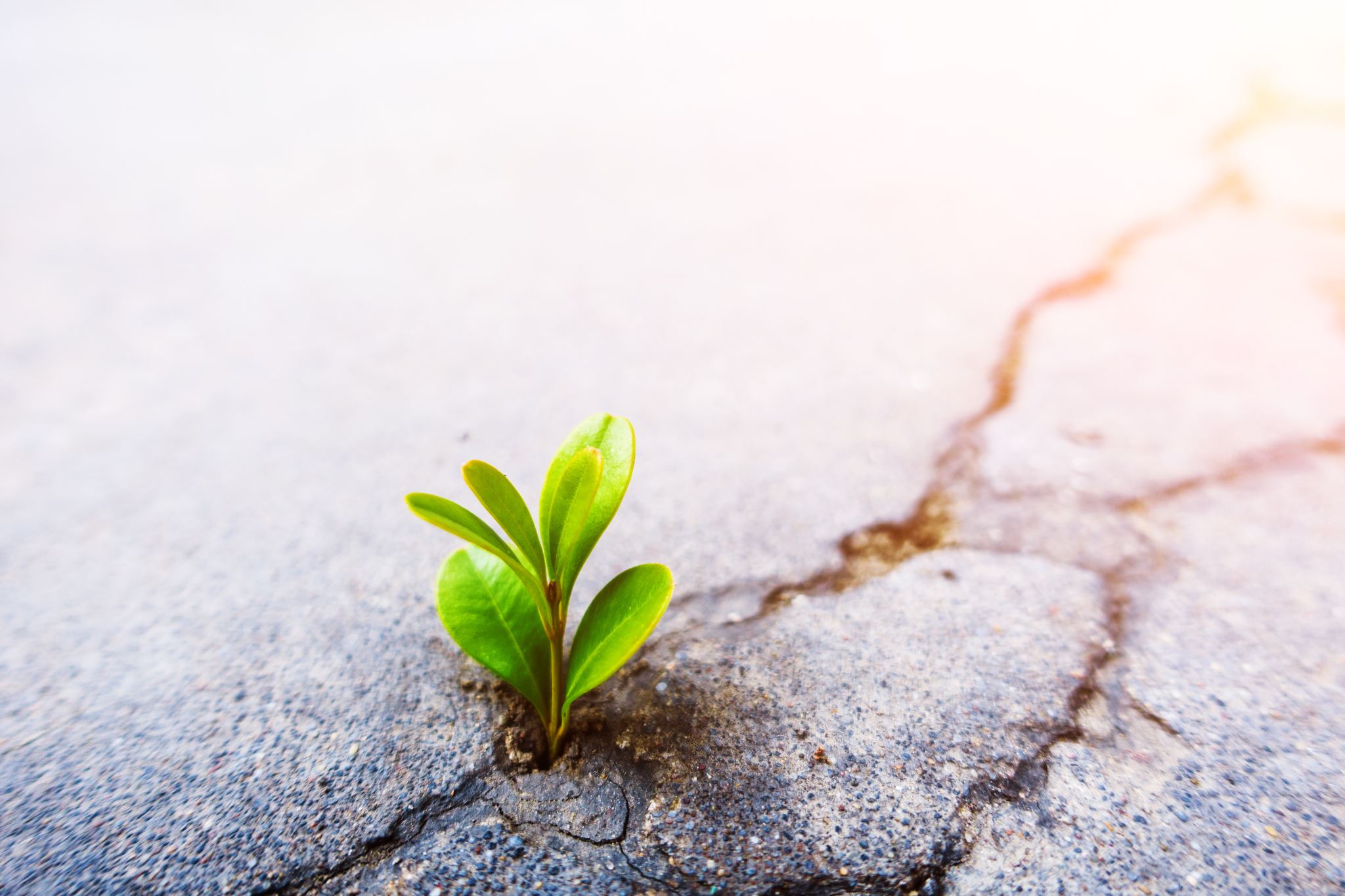 Today’s Presentation
Introduction (slide 3)

Outline of CAREC Climate Change Vision (slides 4-12)

Special climate issues to be further explored during preparation (slide 13)

Preparation timeline and consultation process (slide 14)
2
Introduction
3
Outline of CAREC Climate Change Vision
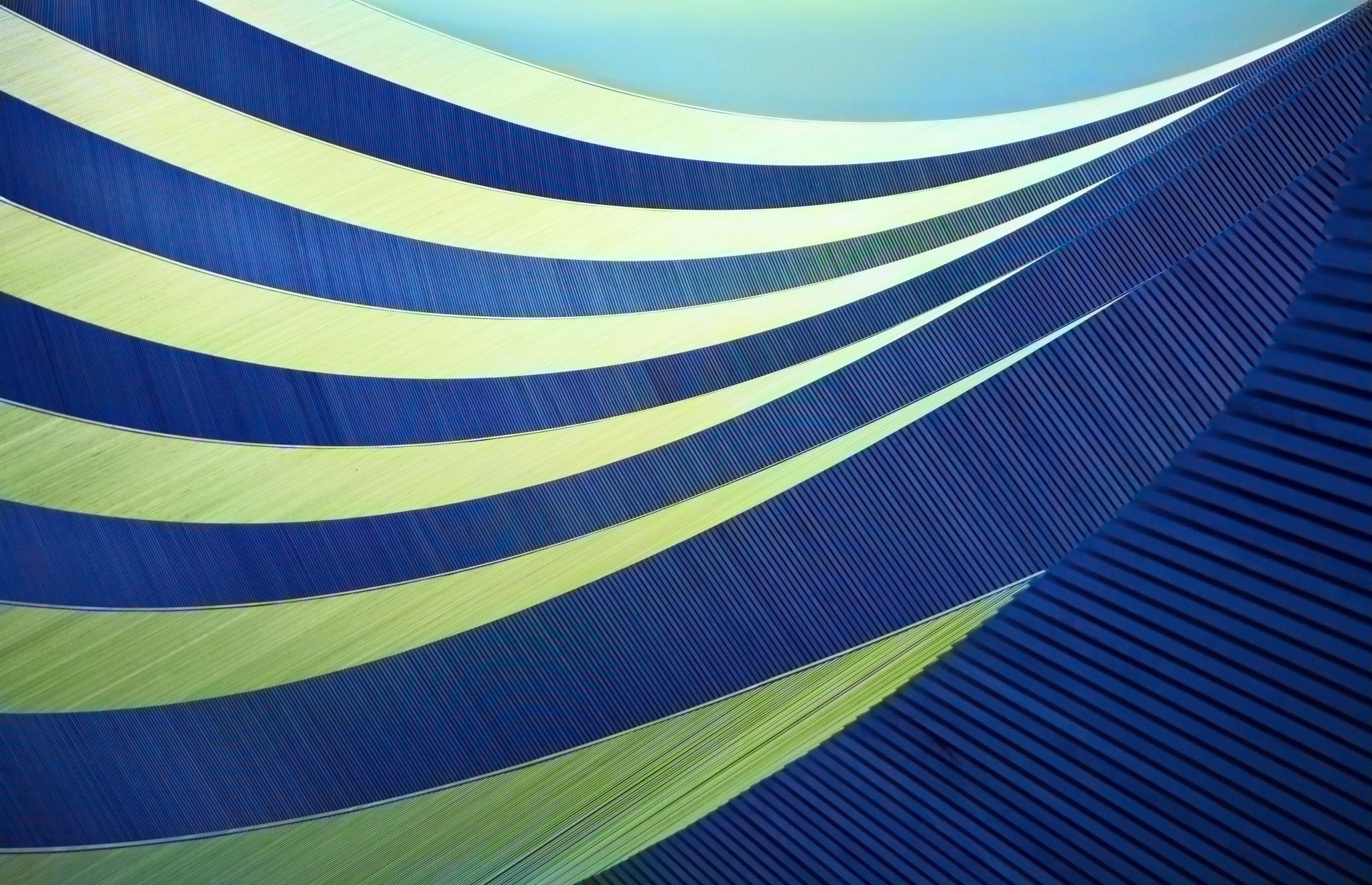 4
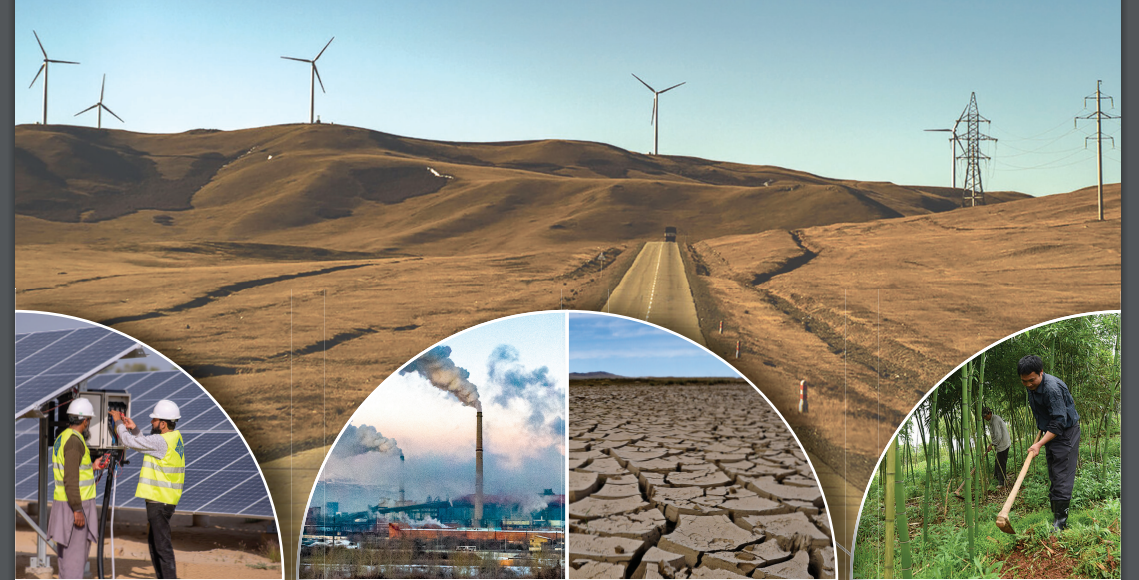 Climate Change in the CAREC Region: The Context
Climate change: the defining challenge for global development during the 21st Century; actions at global, regional and national levels 
The CAREC region: 
contributes to carbon emissions with above-average carbon intensity and has significant untapped renewable energy resources
has experienced and will continue to face strong climate change, with above average increases in temperature, highly variable precipitation, heat waves, droughts and floods
will see secondary impacts with melting glaciers, rise in water scarcity, loss of biodiversity, reduced soil quality and agricultural productivity, negative health impacts, and climate-related disasters
5
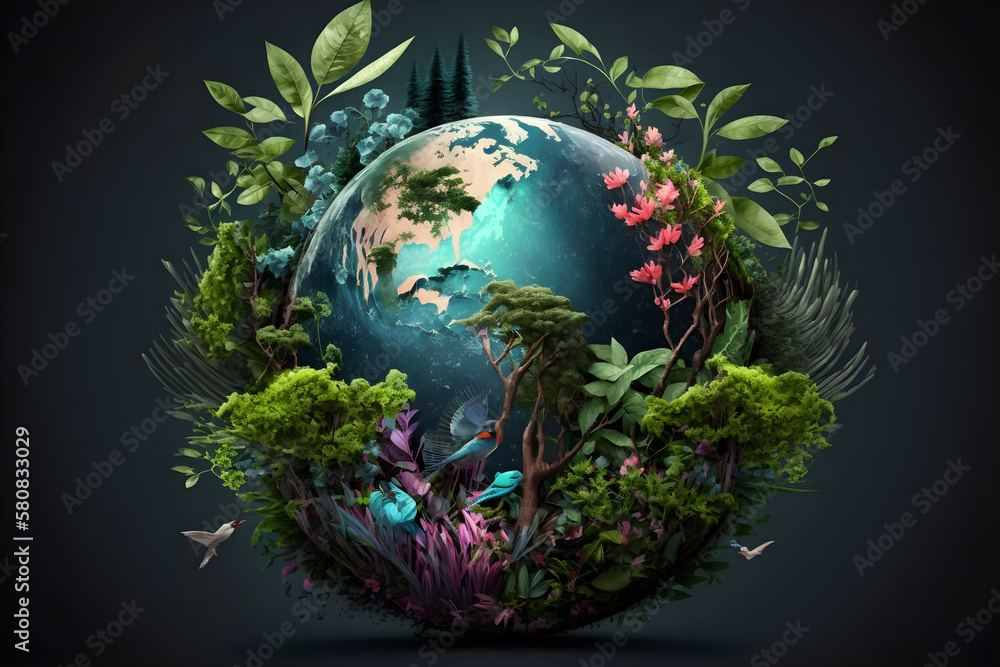 The CAREC Vision for Climate Action
Building on the overarching CAREC vision of “Good Neighbors, Good Partners, and Good Prospects” the proposed vision for CAREC climate action is:
“CAREC members cooperate to achieve ‘Sustainable Climate, Resilient Development, Shared Prosperity’.”
This statement is grounded in the core message of the CAREC Climate Change Scoping Study that regional cooperation on climate mitigation and adaptation action will support long-term economic development.
Aiming for net-zero emissions during the middle of the 21st Century in line with member countries’ ambitions.
6
Climate Change mitigation: targeting activities, by avoiding or reducing greenhouse gas (GHG) emissions or increasing GHG sequestration, contributes substantially to the stabilization of GHG concentrations in the atmosphere at the level which prevents dangerous anthropogenic interference with the climate system consistent with the long-term temperature goal of the Paris Agreement
Adaptation: target activities to adjust to actual or expected climate or its effect. For protecting people and economies by moderating or avoiding climate-related disasters and protecting natural resources (agriculture, water, infrastructure, tourism and biodiversity, human health) and expanding further to a wider range of sectors (education, social protection, financial services)
Mitigation/adaptation synergies: maximizing adaptation and mitigation can improve resilience and reduce impacts of climate change on people and environment and designing sectoral climate change action plans
Cooperation: achieving mutually beneficial climate and development outcomes by cooperating in areas with strong cross-border linkages and by sharing technologies, knowledge and experience in all areas of climate action
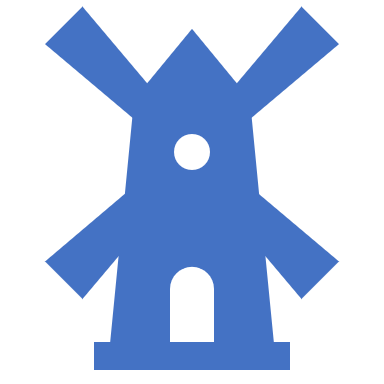 The Central Goals of the CAREC Climate Vision
7
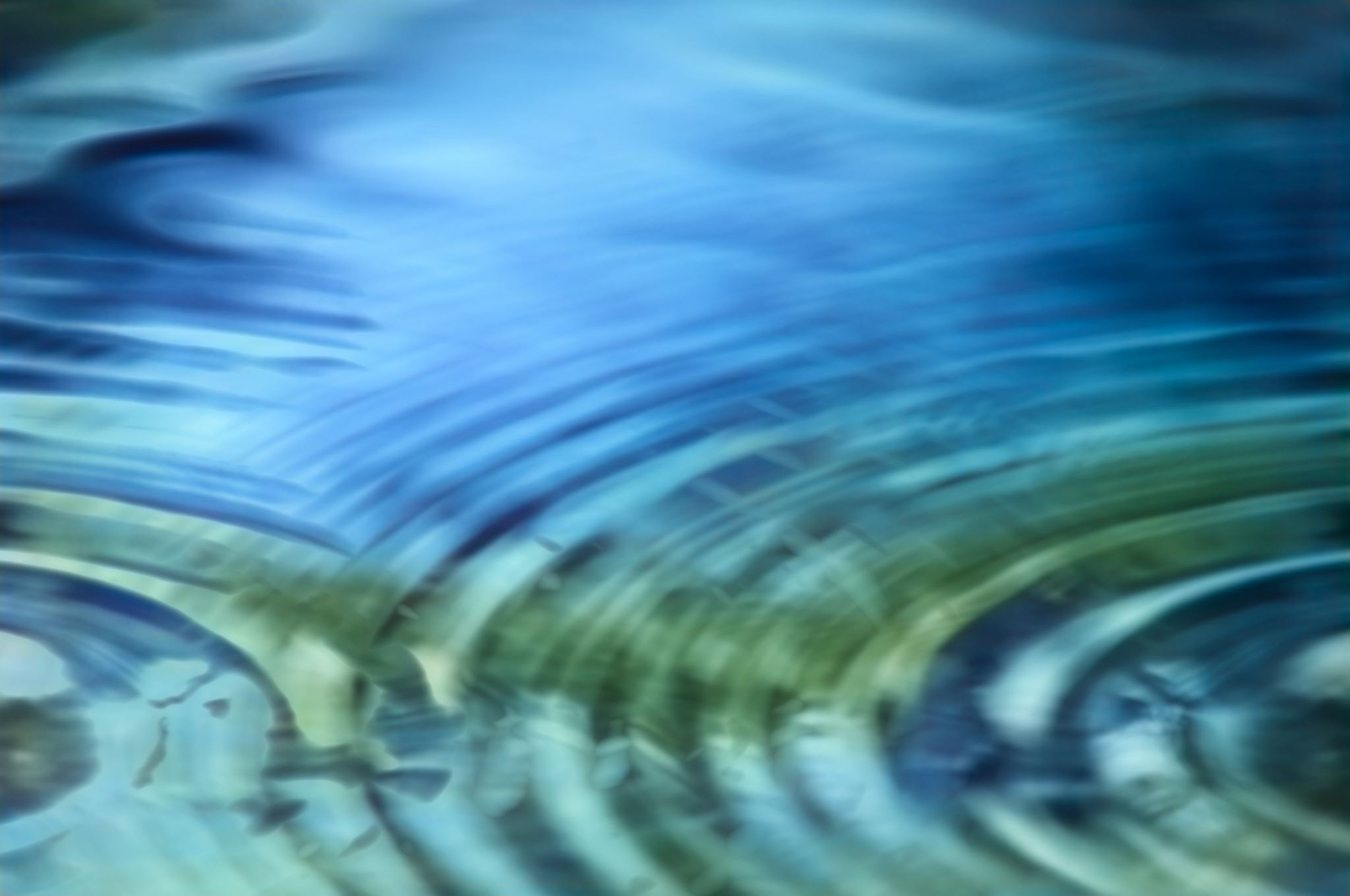 The CAREC Principles on Climate Action
8
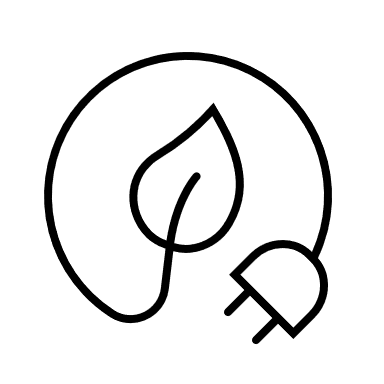 Cooperative Climate Action in Seven Core Areas for the CAREC Region
CAREC will pay special attention through its existing pillars and with cross-cutting analysis, action, dialogue and outreach in the following seven core areas for cooperative climate action:
Energy: achieving an effective, efficient and just energy transition by increasing the efficiency of carbon resources and exploiting the ample potential of renewable energy in the region (hydro, solar, wind, geothermal) 
Water: protecting regional water resources by fairly and efficiently sharing and utilizing them nationally and regionally. Adaptation: Improving water storage and management systems
Agriculture: improving the productivity of agriculture through climate-smart policies, technologies and practices. Adaptation: drought-resistant crops, diversification of agriculture, efficient irrigation system.
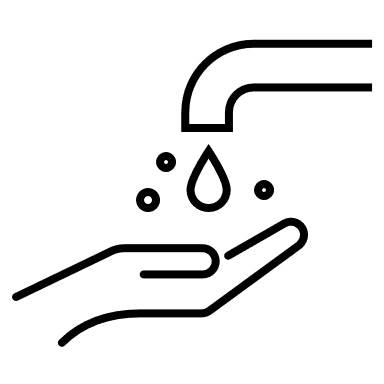 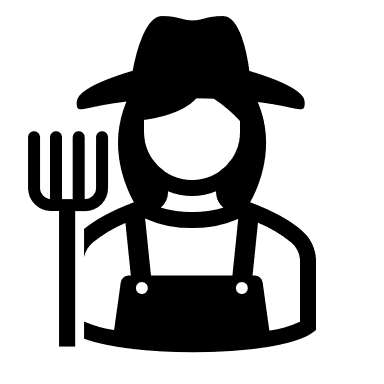 9
Cooperative Climate Action in Seven Core Areas for the CAREC Region (contd.)
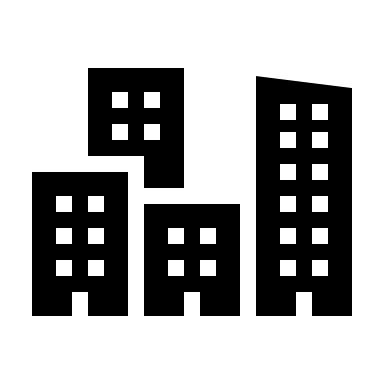 Transport and economic corridors: reducing the carbon footprint of regional transport services (road and rail) while improving regional connectivity with climate-smart and efficient transport technologies, regulations and border crossing policies
Climate-smart cities: pursuing mitigation and adaptation through more effective building standards, heating and cooling systems, mass transit, water use, pollution control, waste management and disaster resilience
Climate-linked disasters: reducing human and economic loss by cooperating across borders on disaster preparedness, early warning and response
Health: enhancing the effectiveness of regional health systems’ response to the health impacts of climate change by sharing of information, early warning and improved national health systems capacity for extreme weather events.
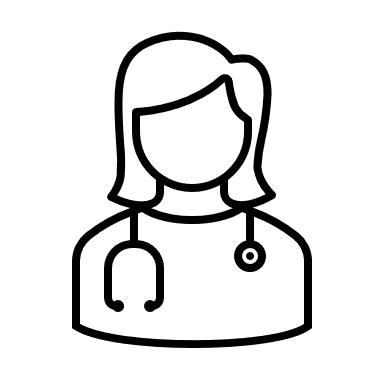 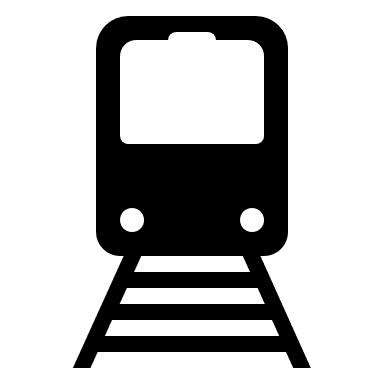 10
Cooperative Climate Action on Cross-cutting and On-the-horizon Climate Issues
11
[Speaker Notes: Cross-cutting issues
On-the-horizon issues
- Macroeconomic 
- Private sector 
- ICT/digital 
- Hydromet 
- Institutional capacity
- Costs and benefits 
- Just transition
- Gender
- Communic./advocacy
- On the horizon energy issues 
- Artificial intelligence (AI) 
- Technology transfer and S-S Cooperation 
- Migration 
- New concepts
- Research/data]
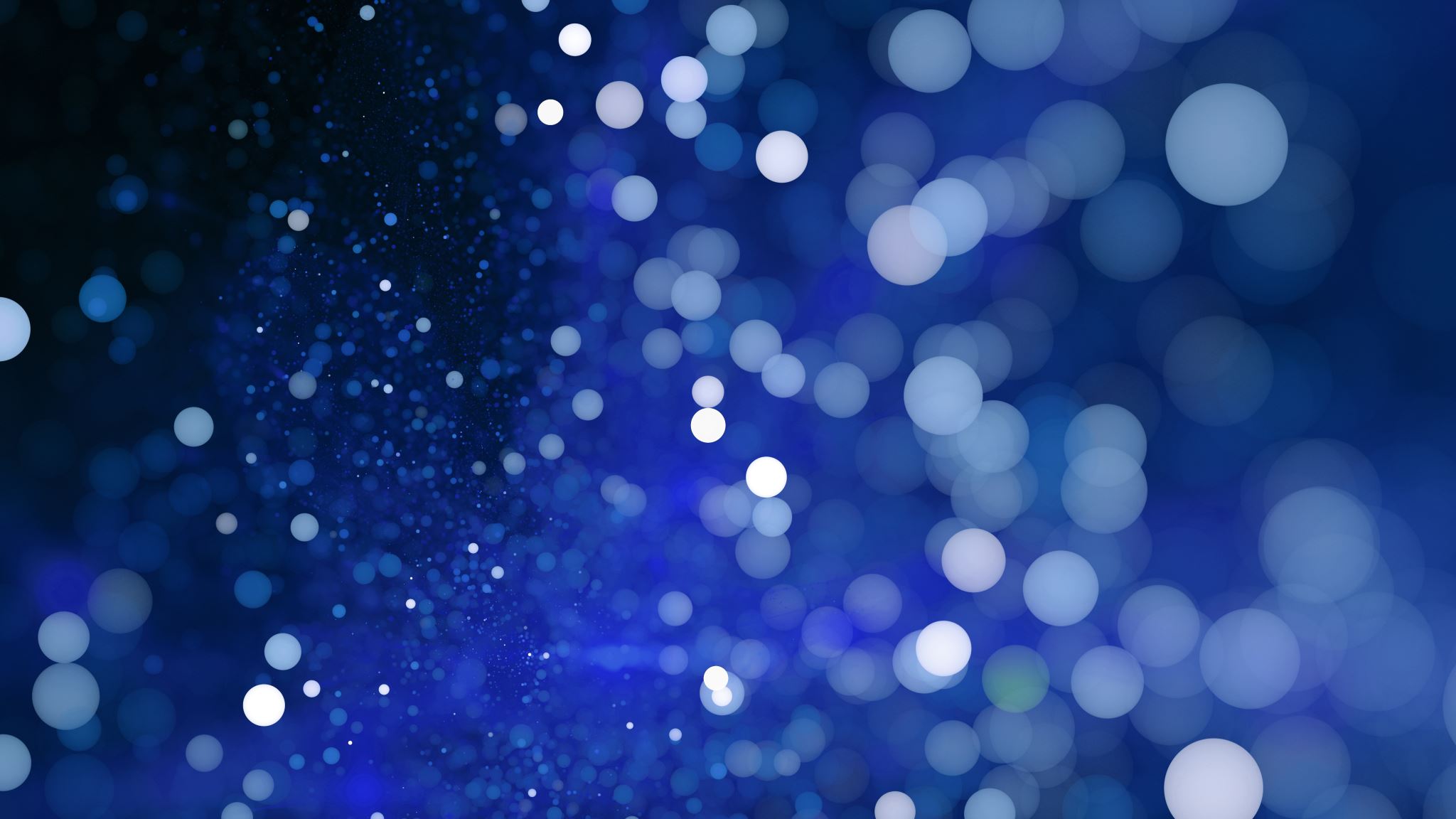 How CAREC will address climate change issues
12
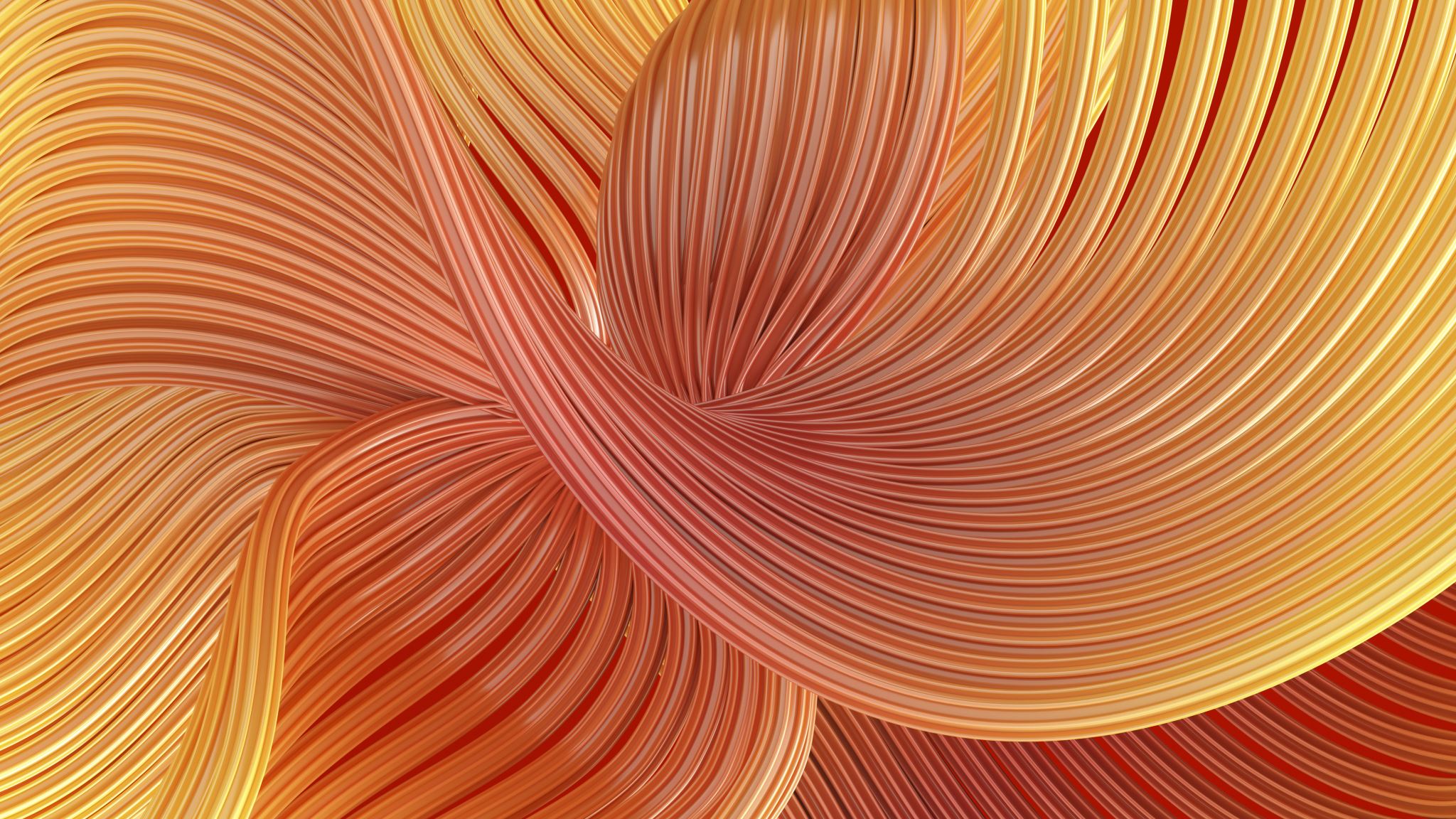 Special climate policy issues to be further explored during preparation of the Vision Statement and beyond
13
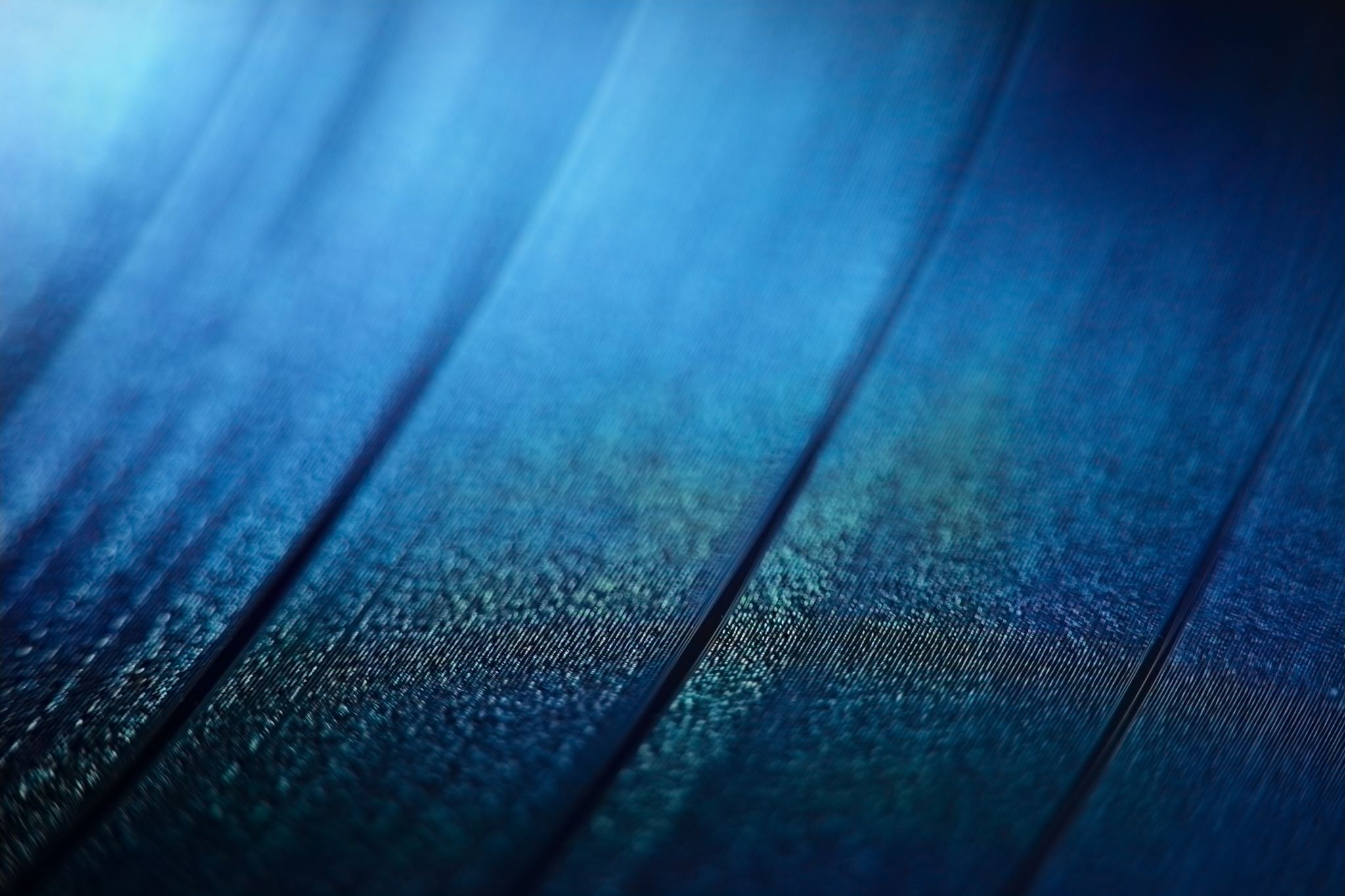 Special climate policy issues to be further explored during preparation of the Vision Statement and beyond (contd.)
14
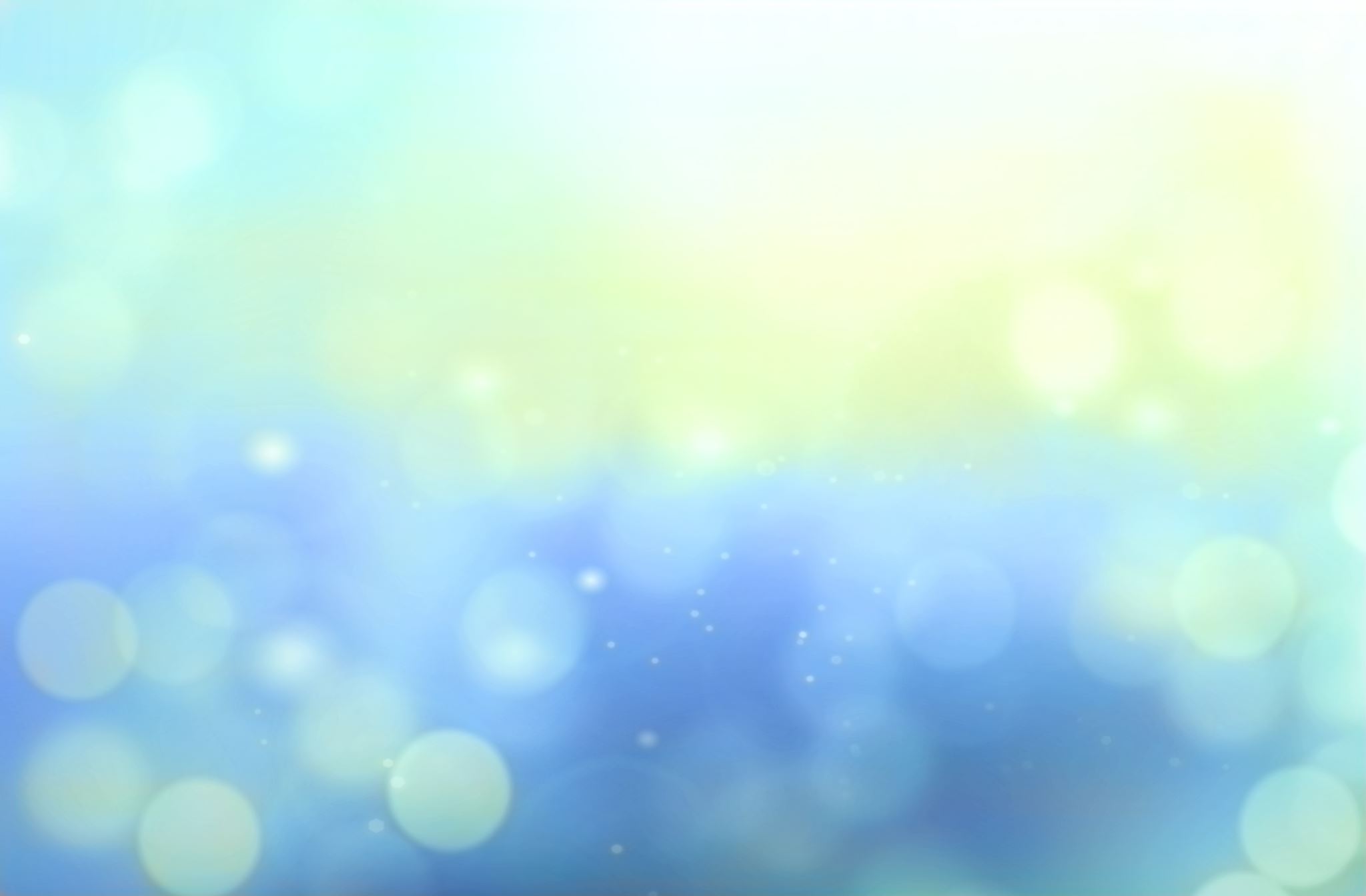 Preparation and consultation process & timeline
15